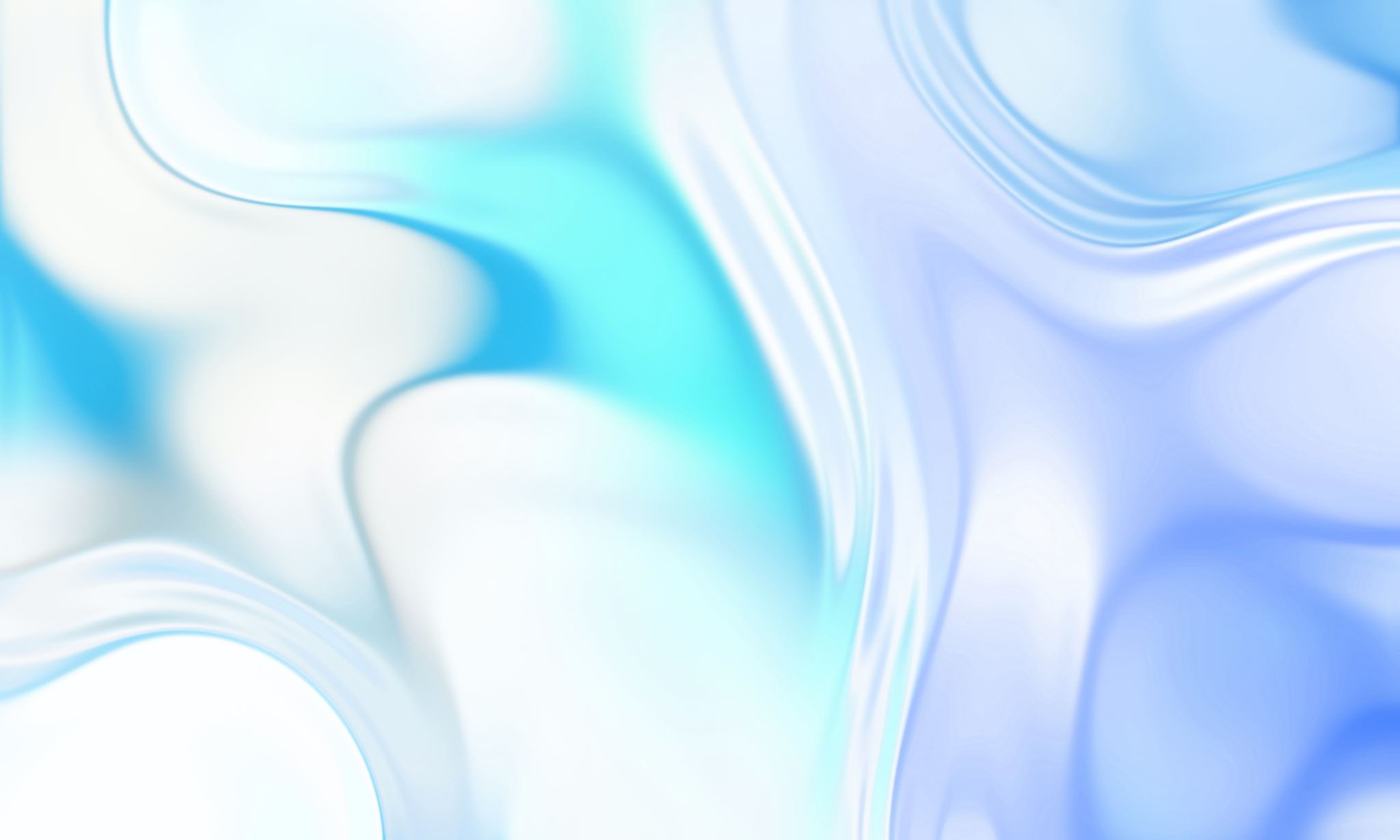 Opakování zájmen
9. ročník
Mgr. Monika Schejbalová
Anotace
Prezentace je určená pro žáky 9. tříd.
Prezentace obsahuje cvičení na procvičování zájmena:
Jenž, který
Týž, tentýž
Různá zájmena – doplňování správných tvarů
1. Nahraď zájmeno KTERÝ zájmenem JENŽ.
Veronika, která byla velmi překvapená, se nemohla ani pohnout.
Petr, se kterým jsem přišel, tomu nemohl uvěřit.
Chatu, ze které na delší dobu odjíždíte, dobře uzavřete.
Spolužáky, se kterými si rozumím, navštěvuji o prázdninách.
Krásný jazyk je jazyk, ve kterém je všechno přiměřené a vhodné.
Vrať mi tužku, kterou jsem ti včera půjčil.
jež
s nímž
z níž
s nimiž
v němž
již
2. Doplň zájmeno JENŽ ve správném tvaru.
Potkal jsem pána, s ______ jsem tři roky pracoval.
Ve starověkém Egyptě potřebovali faraóni otroky, ______ by pro ně pracovali.
To je ten pes, ______ chceš koupit své dceři k narozeninám?
Zhotovil jsem ti sestavu dřevěných desek, ______ by měly zatím nahradit knihovnu.
Škola, na ______ chceš studovat, je v Ostravě. 
To jsou podmínky, na ______  jsme se dohodli.
nímž
již
jejž/jehož
jež
níž
nichž
3. Doplňte tvary zájmena TÝŽ/TENTÝŽ.
Vrátili se domů ještě ___________ den.
Všichni dospěli k ___________ závěru.
Autobusová zastávka je stále na ___________ místě.
Zpívá s ___________ skupinou jako loni.
Epidemie se nešíří vždy jedním a ___________ směrem.
Všechna zemětřesení zasáhla vždy ___________ oblast.
To je druhá strana ___________ mince.
týž/tentýž
témuž
témž(e)/tomtéž
touž/toutéž
týmž/tímtéž
touž/tutéž
téže
3. Doplňte tvary zájmena TÝŽ/TENTÝŽ. Pokračování
V říjnu ___________ roku začaly přípravné práce.
Stále se vracím k ___________ filmům.
Vitamin D je obsažen v ___________ produktech jako vitamin A.
Dvouhru vyhráli ___________ hráči jako loni. 
V obou knížkách se vyskytují ___________ slova.
Všichni jeli ___________ auty.
Tento muzikál je dílem ___________ autorů.
téhož
týmž
týchž
tíž/titíž
táž/tatáž
týmiž
týchž
4. Doplňte správné tvary zájmen v závorce.
Podej _______ (ona) tu knihu.
Rány se _______ (sám) zahojily.
Přespal u _______ (moje) rodičů.
O _______ (cosi) přemýšlel.
Do _______ (nic) ho nenutili.
S _______ (ledakdo) o tom mluvil.
Našel to v _______ (táž) skříňce jako já.
jí
samy
mých
čemsi
ničeho
ledakým
téže
Seděl vedle _______ (já).
Seděla pod lípou a zahleděla se do _______ (jejich) větví.
_______ (Málokterý) lidé člověku nezištně pomohou.
V _______ (kterákoliv) dobu můžeš zavolat.
Mirek to dal jen _______ (někdo).
Nad _______ (náš) domem přeletěl čáp.
Co si s _______ (on) počnu?
mě
jejích
Málokteří
kteroukoliv
někomu
naším
ním